Voice Assistants: Future and Challenges
Andreas Kaltenbrunner

Email us: info@ntent.com
Visit us: www.ntent.com
Follow us on Twitter: @withNTENT
Content
Voice Assistants Are Changing Our Lives
NTENT’s Solution
AI-Based Technical Approach
Challenges
Opportunity Summary
2
Voice Assistants Are Changing Our Lives
3
Voice Assistants Are Changing Our Lives
Consumers are using their voice to interact with everything: homes, cars, merchants and information providers.
143M
$830M
126M
size of the voice and speech market by 2024
voice-enabled remote controls by 2020
Smart Speakers 
by 2020
33%
50%
$40B
of all searches will use voice by 2020
of voice assistant owners plan to make a purchase through voice this year (i.e. Amazon Echo or other voice assistant)
voice shopping revenues by 2020
Sources: OC&C Strategy Consultants, eMarketer, Statista, Gartner
Stats are for US market unless otherwise noted
Voice Assistants Are Changing Our Lives
Consumers are using their voice to interact with everything: homes, cars, merchants and information providers.
A recent Conversational Commerce study by Capgemini predicts that three years from now, 40% of consumers will use a voice assistant instead of a mobile app or website. 

Juniper Research expects 55% of U.S. households to own a smart speaker by 2022. Conversational search represents an obvious and exciting advancement in technology.

To meet this demand, the global conversational AI software platform market space is set to expand at an impressive CAGR of +31% from 2019 through 2025.
Ricardo Baeza-Yates, NTENT CTO, Demystifying Conversational AI: What Is It, How Does It Work And Why You Should Care?
Forbes Tech Council, April 2019
https://www.forbes.com/sites/forbestechcouncil/2019/04/16/demystifying-conversational-ai-what-is-it-how-does-it-work-and-why-you-should-care
[Speaker Notes: CAGR Compound annual growth rate]
NTENT’s Solution
6
NTENT AI-Powered Search and Voice Assistant Platform  
helps enterprises transform customer experiences, drive loyalty and generate revenues by delivering predictive, intelligent solutions – for everyone.
Data & Analytics
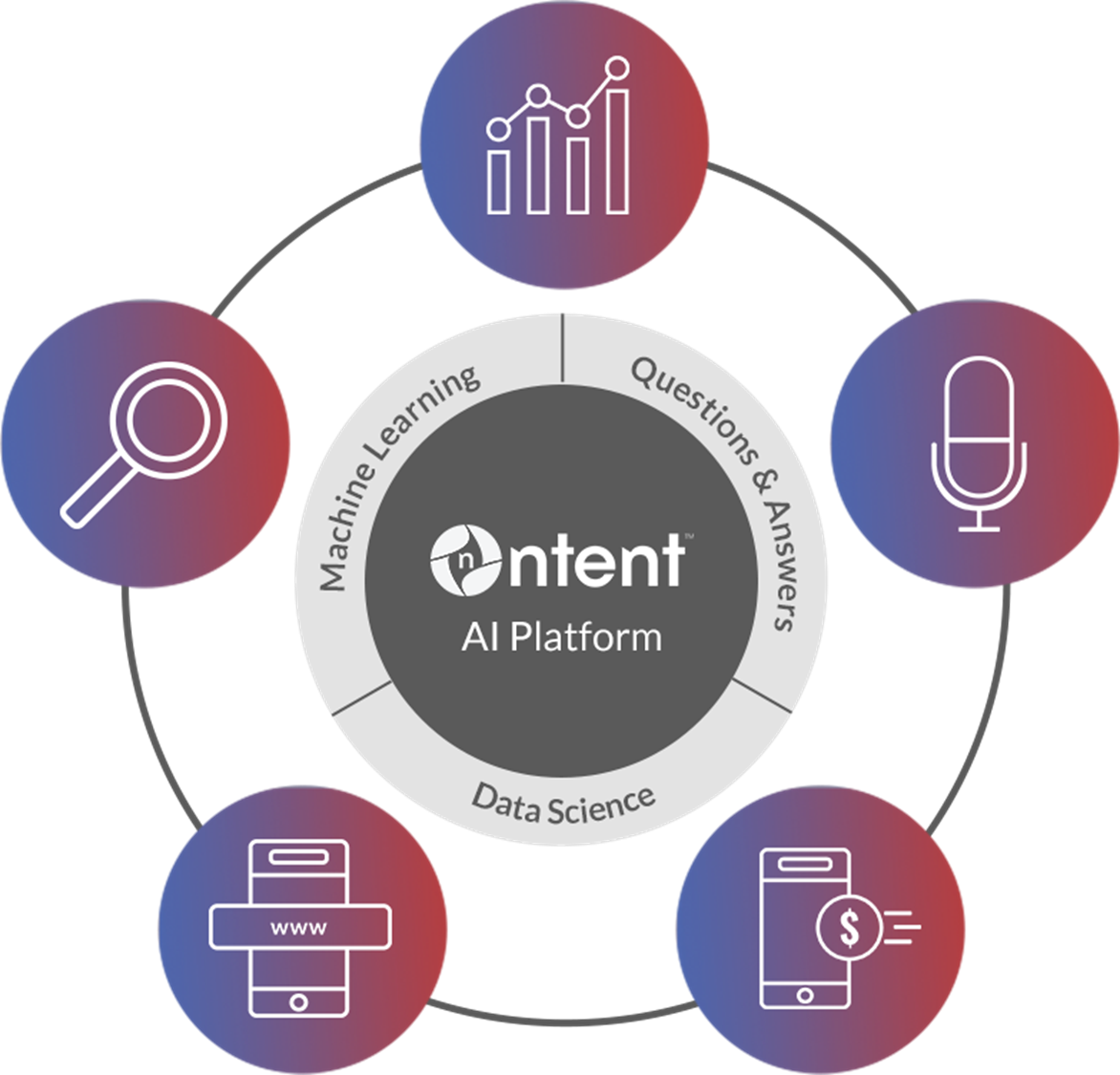 Web 
Search
Voice 
Assistant
Mobile Browser
Ad Monetization
7
NTENT Voice Assistant & Smart Device Advantage
Differentiators
NTENT gives brands, businesses and app developers the ability to own the entire voice experience, including data, without being beholden to bigger platforms
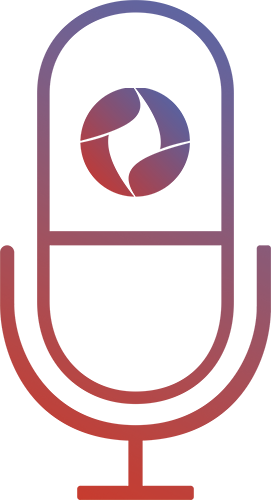 Why partners choose NTENT vs. the competition?
Fully customizable, voice assistant and white-label smart home device
Localization by geography/language
Retain customer data; NTENT will not use customer data to launch competitive products, unlike Amazon
Ability to select preferred ecommerce provider (no requirement to use big brands, i.e. Google and Amazon) 
Create custom “wake” words rather than be beholden to “Alexa”, “Siri”, “Ok Google”
Supports mainstream entertainment systems and devices, being TV’s or set-top-boxes
8
NTENT Voice Assistant Platform
Create natural conversational interactions.
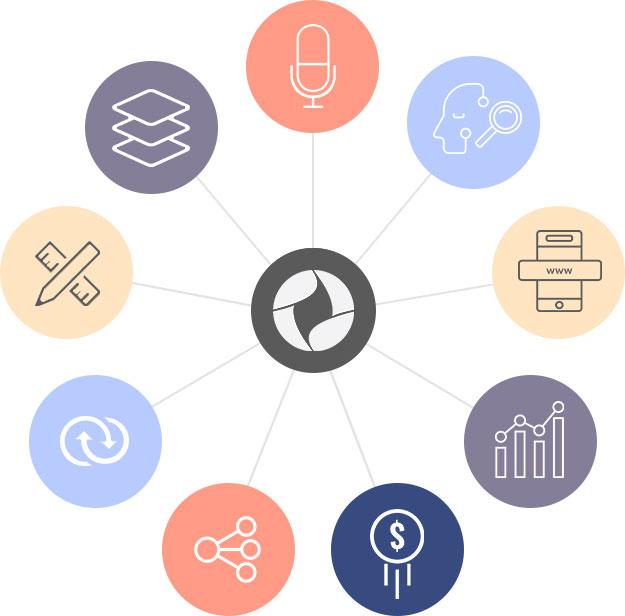 Leverage machine learning to interpret context and answer questions.
Omni-channel platform.
Web-scale search engine that delivers relevant results
Customizable to your brand and experience.
Datasets that are unparalleled, laser focused
Quickly integrate using pre-built APIs.
Intelligent APIs that are scalable and language independent.
Multiple revenue streams: search, voice, video, and content.
9
Multiple Voice Assistant Applications
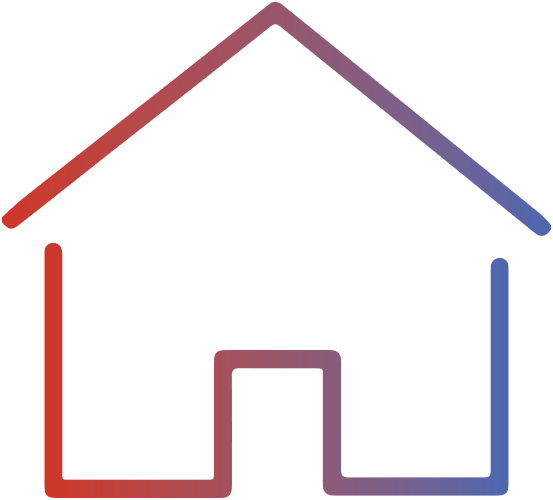 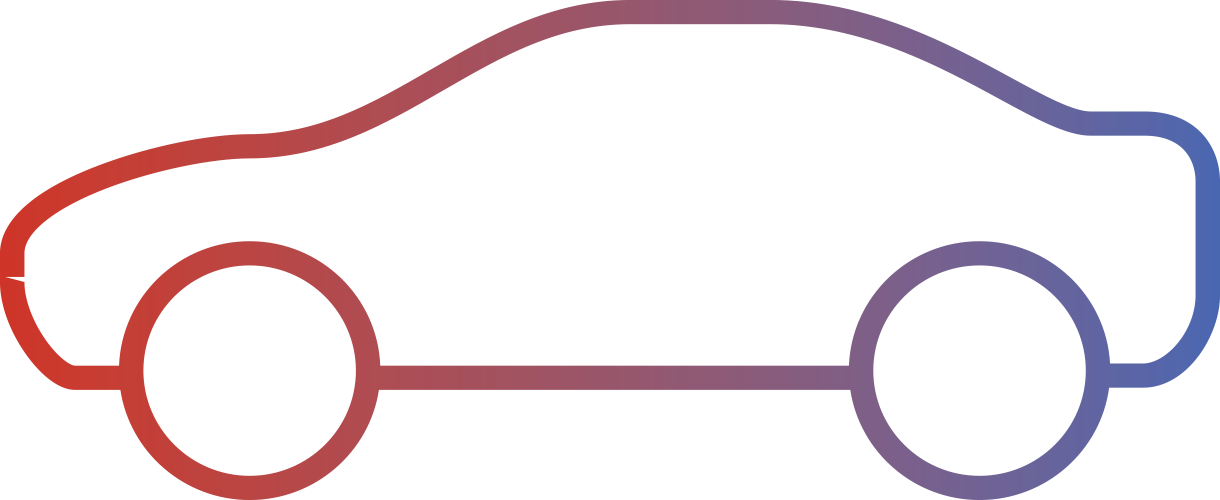 Conversational Interface
At home…
I’m going to Costco, what am I low on?
Turn on my home security system.
In your car…
Where’s the nearest gas station? 
Play my morning playlist.
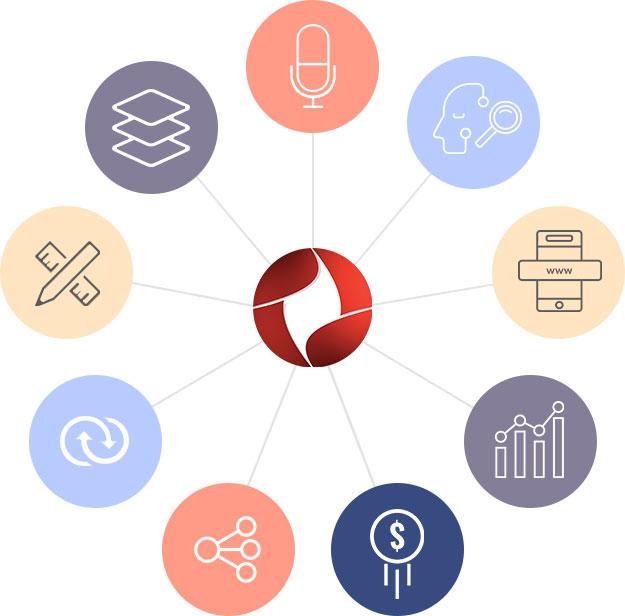 Omni-Channel Platform
Machine 
Learning
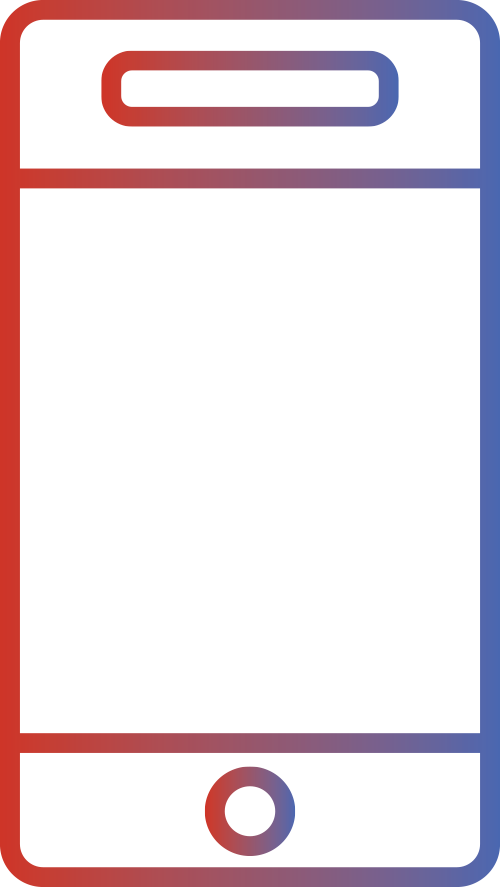 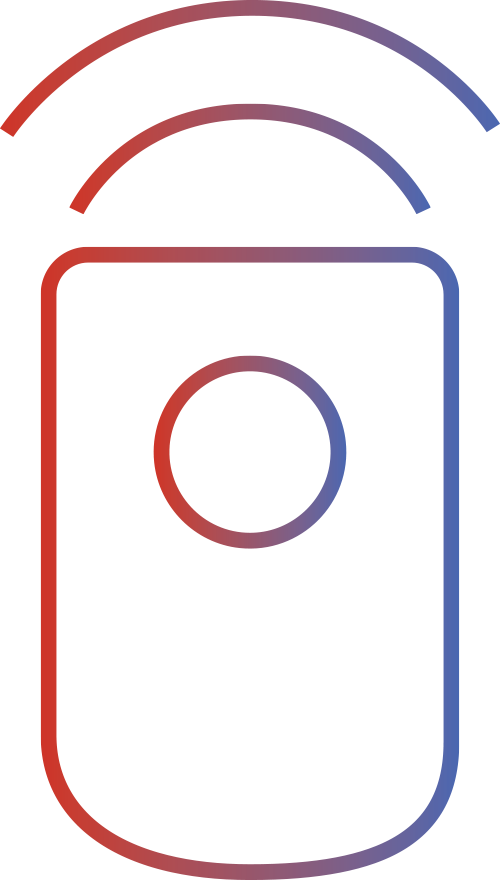 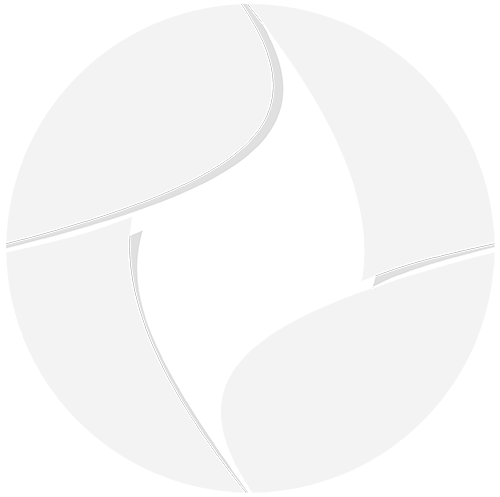 Web-Scale Search
On your phone…
Who built the Empire State Building? 
Top up my mobile phone plan.
On your remote…
While watching a TV commercial: Order a large cheese pizza from Pizza Hut Now.
Customizable
Data Analytics
API’s/SDK
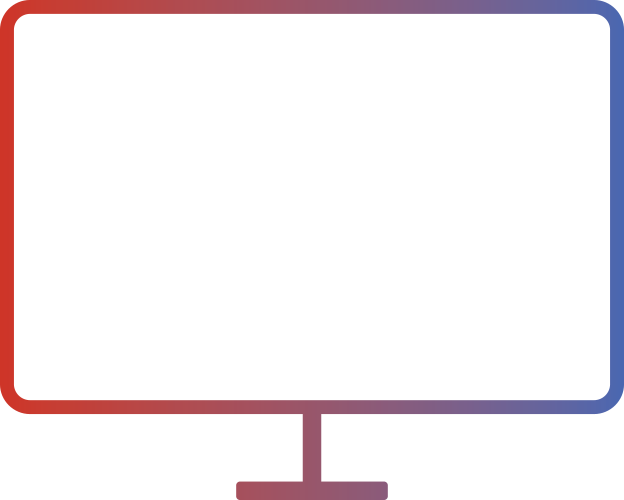 Scalable
Monetizable
The opportunities are endless...
While on your Smart TV…
What time is Bill Maher on? 
Record Ballers on Monday.
10
At-A-Glance: NTENT’s White-Label Platform
NTENT-Powered Applications
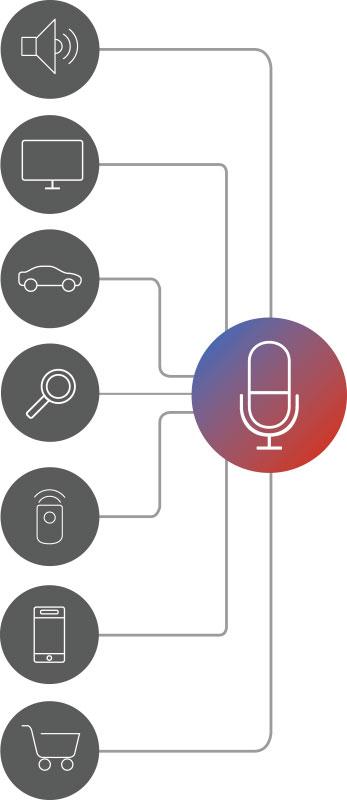 NTENT Platform
NTENT Skill & Capabilities
NTENT Technology Core
Natural Language Processing
Query Understanding
Knowledge Base 
Intent Signals
Applied Data Science
Question and Answer Engine
Location Based Search
Questions & Answers
Points of Interests
Weather
Sports
Wikipedia
Shopping
Food
Travel
News
Command & Control 
Movies
Data Analytics
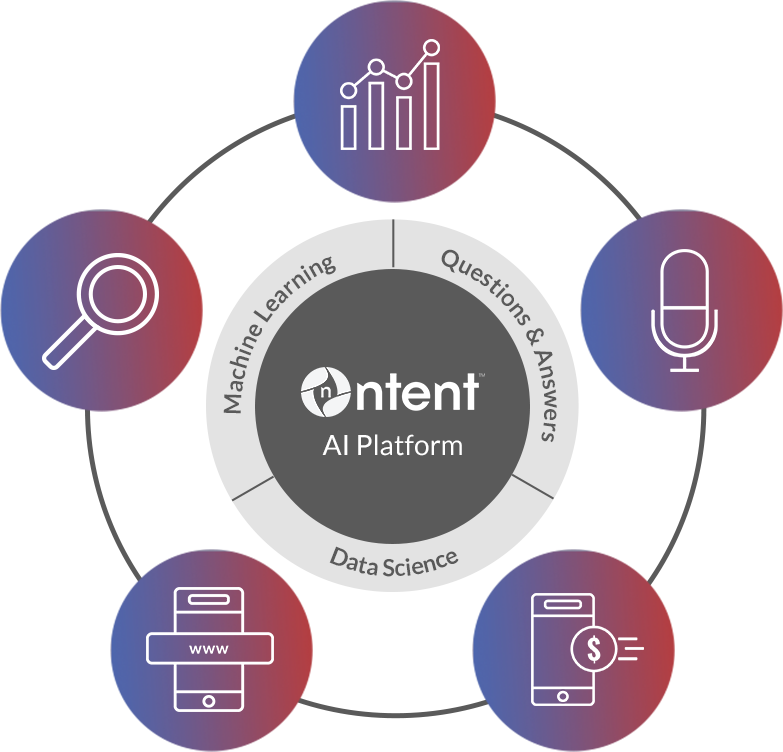 Web Search
Voice 
Assistant
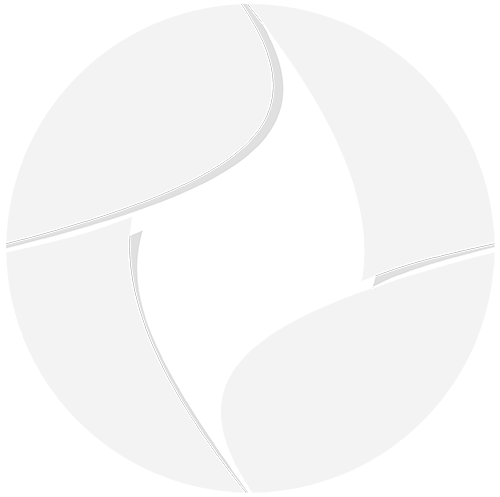 Mobile
Browser
Ad
Monetization
11
AI-Based Technical Approach
12
NTENT Search and Voice Technology Platform
Robust technology platform ready to power new innovations for your business.
NTENT 
Video &
Content
NTENT 
Gaming &
Rewards
NTENT 
Voice Assistant
NTENT 
Web Search
NTENT 
Browser
SDKs for Mobile
HTTTP Web API (JSON, XML, Avero
Auth & Access Control Service
Interpretation Engine
Natural Language Processing
Geolocation
Service
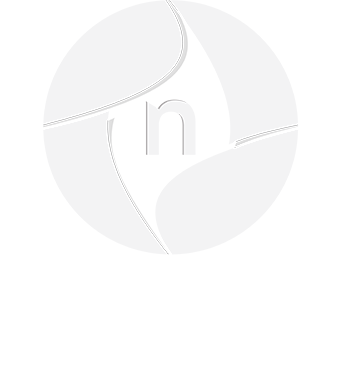 Semantic Processing
Artificial Intelligence
NTENT
Ad Platform
User Profile 
and History
Machine Learning Decision Engine
Decision Engine
ML Models
web-scale Search Index
Data Logging
Expert Services
3rd Party External Experts
Expert 
Data
3rd Party 
Data Engine
13
Voice Assistant Technology Stack
Cloud/Server Side
Local to Appliance
NTENT Engine
Compressed Audio / Audio Features
Intent Detection
Machine Learning / AI
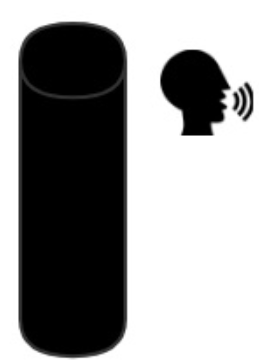 Audio Processing from 
Far-Field
Keyword / Wake Word Processing + Model
Abridged Command / Language Processing
Speech / Text Recognition
Language Detection
Slot Filling
3rd Party Data Integrations (Music, Weather, Sports, etc.)
Local Device Commands (e.g. Play Song)
Natural Language Understanding
Experience Customization
Voice Synthesizer
Command / Voice Generation
Knowledge Graph
Dialog Management
Command Executor
User Profiles
Advanced AI Technology deployed in the cloud, edge served to users location where possible for performance
Rapid iteration and unsupervised learning of language. Instant deployment of new data integration and capabilities
14
NTENT’s Dialogue System High-Level Architecture
Text 
Normalization
ASR
NLU
Intent & Domain Prediction
Voice(s)
Dialogue Manager,
Context Tracking &
Pragmatic Adaptation
User Authentication
Slot Filling
KB
User
Model
State & Context
TTS
NLG
Dialogue Response
(Experts)
Action(s)
[Speaker Notes: ASR: Automatic speech recognition]
Continuous Improvement using AI
Profit from usage data:
Conversations
Context (persona, location, actions, etc.)
Other integrated sensors
Other sources of data
Improve the system performance through:
Better ML models, some online
Better user models
Better context management
Efficiency optimizations
HOME
AUTOMATION
Managing Users’ Expectation (Pragmatic Adaptation)
Key for a truly great user experience
Utterance management
Context consistency
Domain consistency
Dialogue state consistency
Context and domain changes – multiple conversations and users across devices
Ambiguity resolution and, if needed, do not be afraid to ask
Exception handling (silence, noise, sudden context changes, etc.)
Graceful treatment of legal and ethical issues, hate speech, etc.

Overall: use common sense to react as a person 						        (keeping awareness that is not a person!)
HOME
AUTOMATION
Challenges
18
Challenges
Search Biases






Competing Assistants
Language Diversity






Multiple Conversations
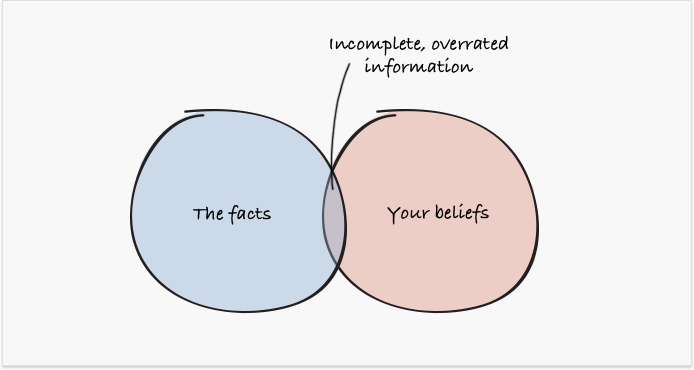 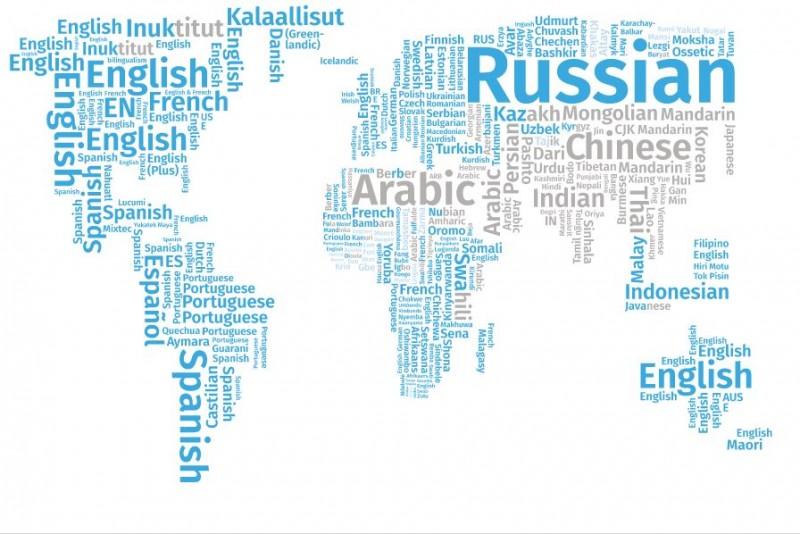 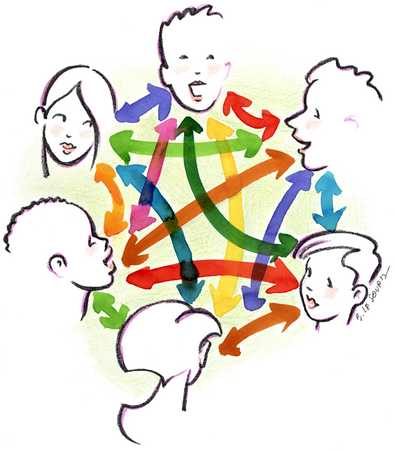 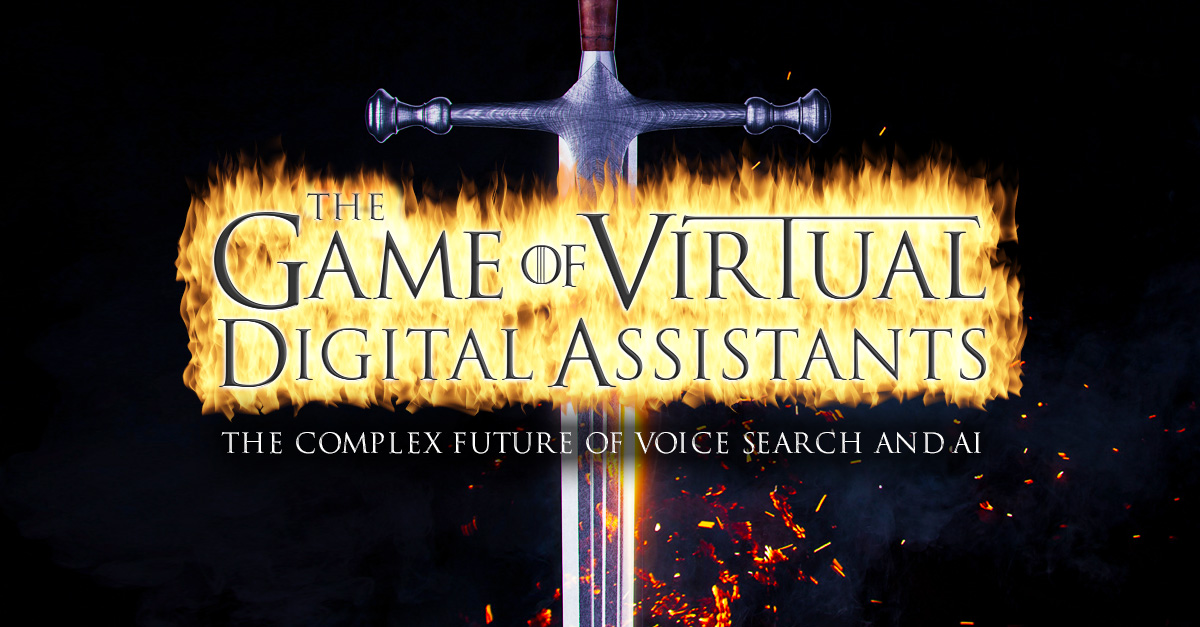 HOME
AUTOMATION
Challenge: Language Diversity
According to Ethnologue, about 23 languages are spoken by approximately half the world’s population, but more than 7000 languages exist in total. 

Not everyone across the world may have access to a voice assistant or smart speaker, but language differences must be accounted for by machines to properly learn and improve. 

Factors such as accents, dialects, slang, pronunciation, words/phrases with more than one meaning and emotional inflections from humor, sarcasm and irony must be discernible. 

Language diversity is naturally achieved by increasing the languages handled by the systems, but today, that is driven by potential revenue rather than by the number of native speakers.
HOME
AUTOMATION
Challenge: Multiple Conversations
63% of smart speaker owners place the device in their living room, 
⇒ likely to be exposed to multiple people engaged in overlapping conversations. 

Voice assistants and smart speakers need to be able to differentiate between who is speaking and detect repetition to avoid recording duplicate data. - Data redundancy and ghost identities will pollute the data in both singular and multiple languages.

Handling multiple people and conversations well requires better identification techniques and improved contextual conversation tracking. 

In the case of doubt or when new unregistered people appear, the system could address them directly to resolve any ambiguity.
HOME
AUTOMATION
Search Biases and Competing Assistants
Only 56.8% of the world population has Internet connectivity, and we are still far from reaching a large percentage of them.

Biases in search need to be taken in account: gender, race, politics, religion, etc.

Fake content is also a major problem which needs to be filtered/highlighted.

The percentage of smart-speaker owners who said they owned three or more devices rose to 30% in 2018, but today assistants do not communicate with each other or distinguish well between artificial and human voices. 

Multiple assistants means that queries could be counted on numerous devices, resulting in more bias. So we need to recognize the voice of other smart speakers and identify the associated data as non-human.
HOME
AUTOMATION
Dealing with Biases
Awareness is the first step in fighting bias; Your own biases.

Give more control to the user. 

Mitigate the bias directly or by using implicit/explicit feedback loops that will inform the search system of issues related to bias.
Ricardo Baeza-Yates, NTENT CTO, Challenges In Conversational AI And What We Can Do To Prevent Them - 
Forbes Tech Council, July 2019

https://www.forbes.com/sites/forbestechcouncil/2019/07/30/challenges-in-conversational-ai-and-what-we-can-do-to-prevent-them
HOME
AUTOMATION
NTENT Proprietary Information ©, 2018
Opportunity Summary
24
What should I do?
Start with a clear and focused use case. Identify aspects of your business that benefit from conversational AI and deliver the highest value to your users.

Decide whether to partner with a major player or use a platform to build your own conversational interface. As you consider near- and long-term strategies, flexibility in how and what you can build, along with who owns the data, will help you decide.

Focus on opportunities to personalize and add value. Users consent to use their personal information in direct correlation to the value they receive by doing so. Create experiences that are worthy of this exchange and keep users engaged.
HOME
AUTOMATION
Ricardo Baeza-Yates, NTENT CTO, Demystifying Conversational AI: What Is It, How Does It Work and 
Why You Should Care? - Forbes Tech Council, April 2019

https://www.forbes.com/sites/forbestechcouncil/2019/04/16/demystifying-conversational-ai-what-is-it-how-does-it-work-and-why-you-should-care
NTENT Proprietary Information ©, 2018
Epilogue
As conversational AI evolves, there is no doubt that both consumers and brands will benefit from more intelligent touch points enabled by this technology. 

Although your product may not be able to promise the value of a potential partner or soulmate, it can surely offer your customers a reason to fall in love with your brand.

To ensure the playing field stays fair and accurate, businesses will have to incorporate a proactive approach to overcome challenges that prevent long-term growth.
HOME
AUTOMATION
NTENT Proprietary Information ©, 2018
Your Revenues 
Grow revenue from search, voice, video 
and data
NTENT’s AI-Powered Voice and Search Platform Engineered for your business. Designed to deliver results.
Your Data
Secure behavioral
 data insights
Your Business
Create personalized customer experiences
 that increase loyalty
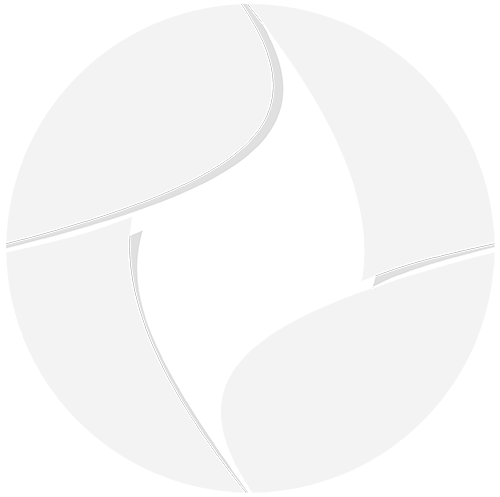 Your Customers
Continuously
learn from deep user interactions
27
NTENT Proprietary Information ©, 2018
THANK  YOU!
Andreas Kaltenbrunner

Email us at: info@ntent.com